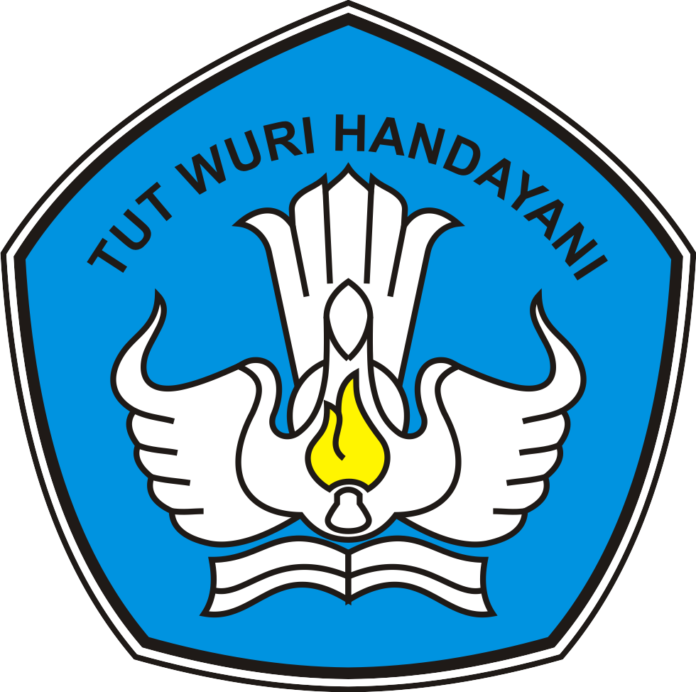 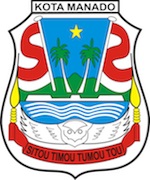 SD Perbatasan
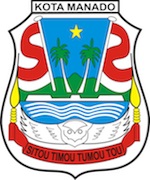 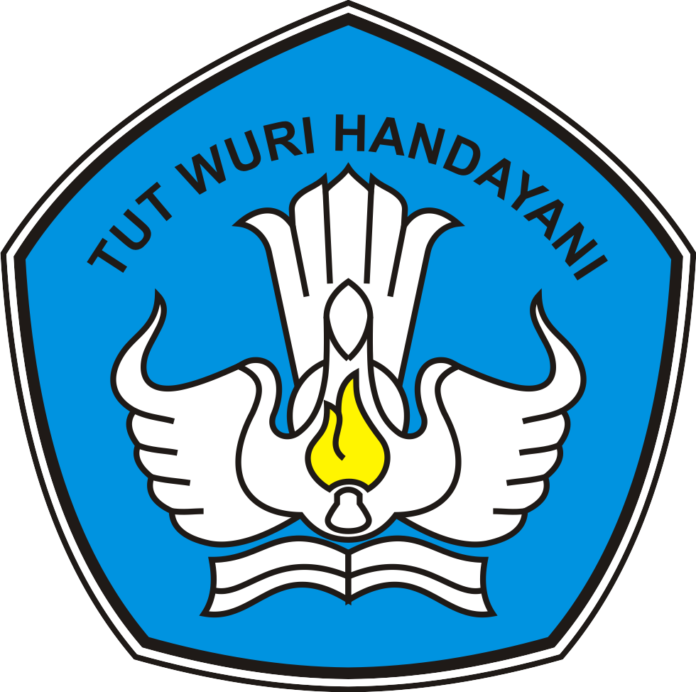 SMP Perbatasan